OL unterrichten:
Kursplanung
J+S Ordner:
Leiterhandbuch LHB
Kernlehrmittel KLM
J+S Trainingshandbuch
Wer?
Wohin?
Was?
Wie?
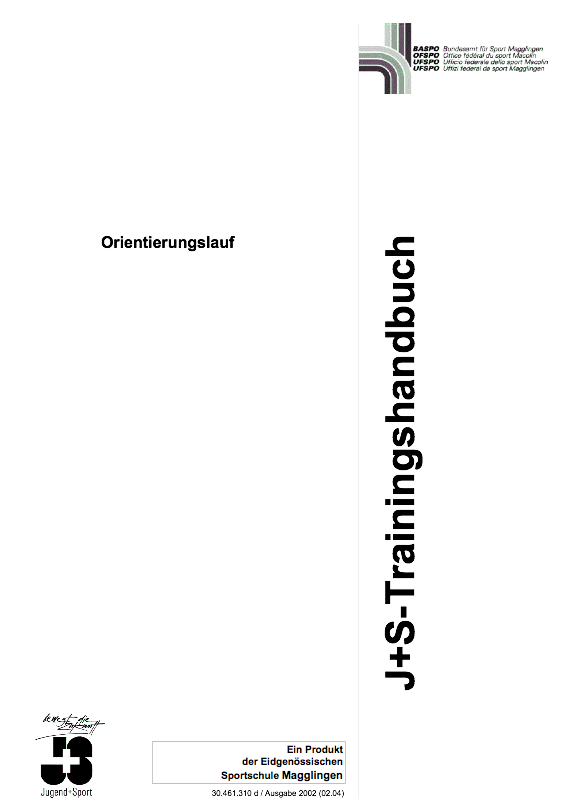 8.12.2013
Plant einen Ausbildungskurs mit 8-10 Einheiten:
Schwerpunkte der einzelnen Lektionen mit THB festlegen
Wohin  Ziele der einzelnen Einheiten
Was  Inhalte der einzelnen Einheiten: Übungen in Stichworten
Variante A:
Wer  Einsteiger
Kursziel: selbständig einen Regionalen OL bestehen
Hilfen:
J+S Trainigshandbuch
LHB Register 5
Kursplanungsraster
Variante B:
Wer  Fortgeschrittene mit Wettkampferfahrung
Kursziel: selbständig Regionalen OL in vorderer Ranglistenhälfte bestehen